TRƯỜNG TIỂU HỌC LAM SƠN
Môn: Tin học
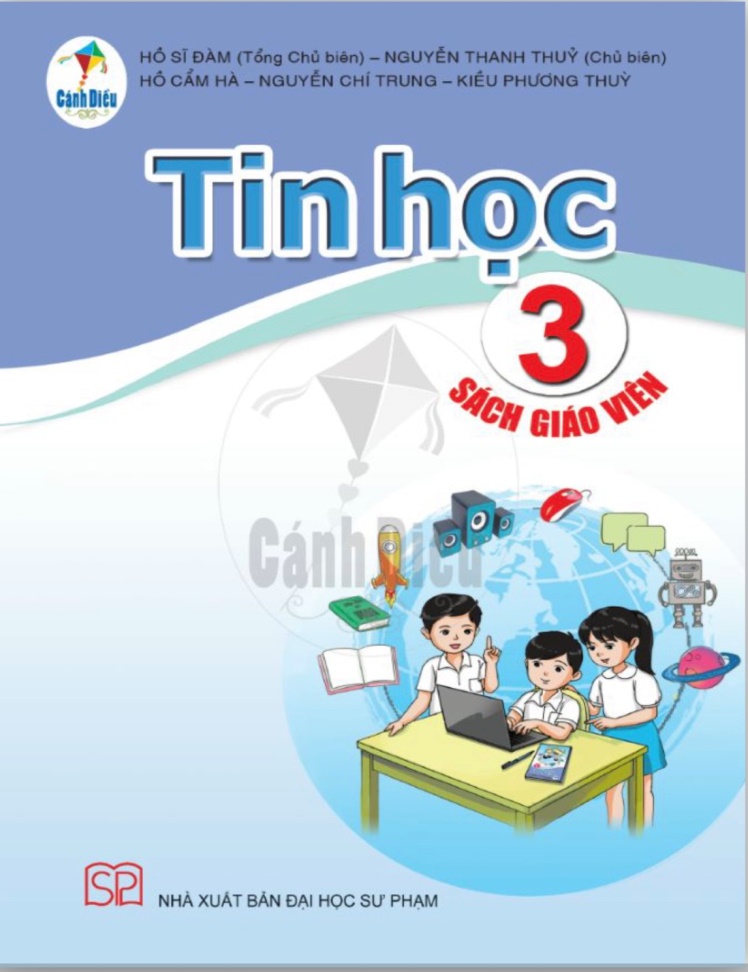 Khối 3
Giáo viên: Vũ Văn Kỷ
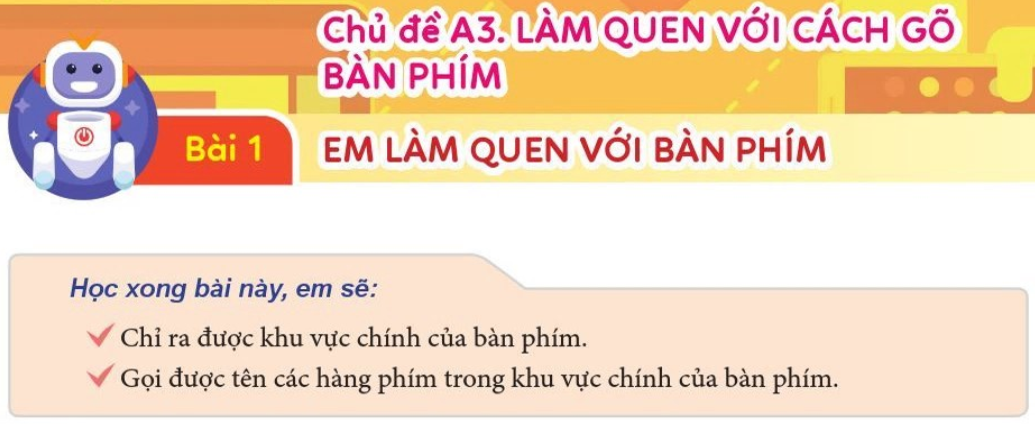 2
Sgk/25
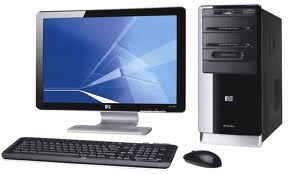 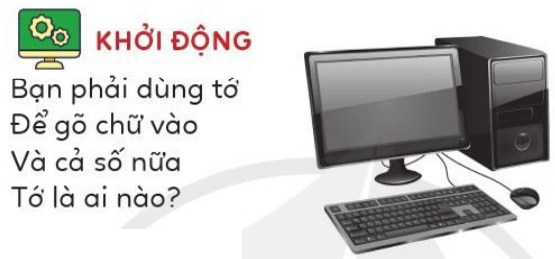 Trả lời: Tớ là bàn phím
MỘT VÀI HÌNH ẢNH VỀ BÀN PHÍM
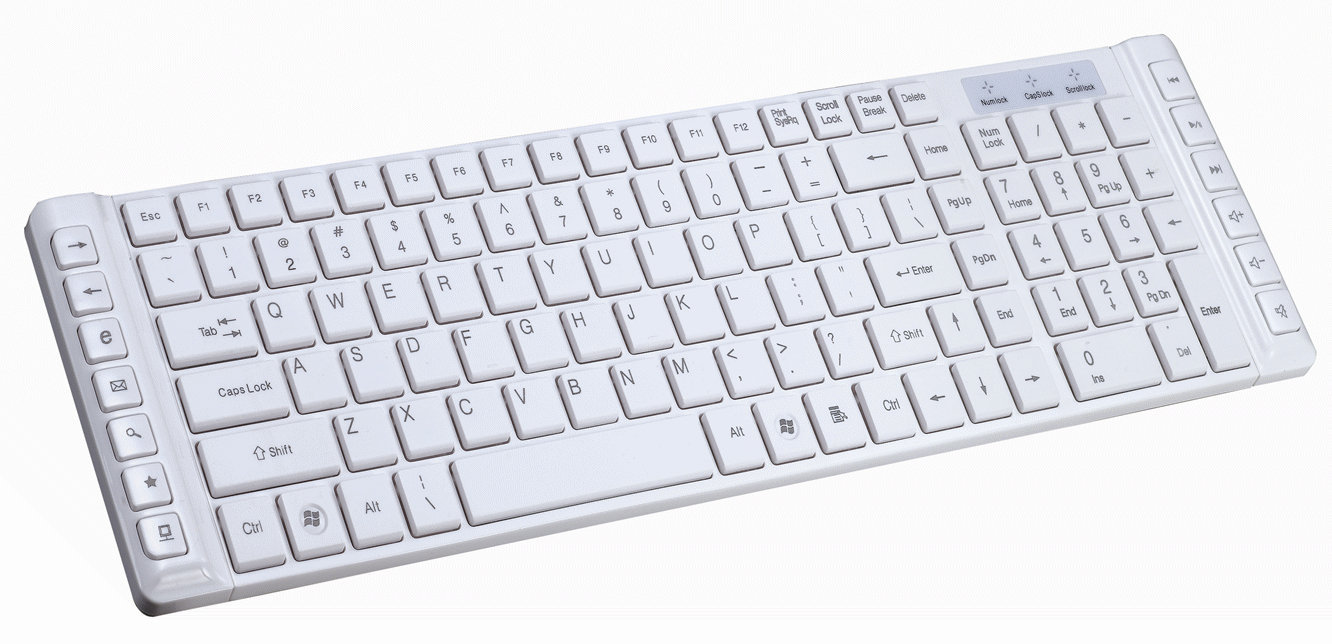 MỘT VÀI HÌNH ẢNH VỀ BÀN PHÍM
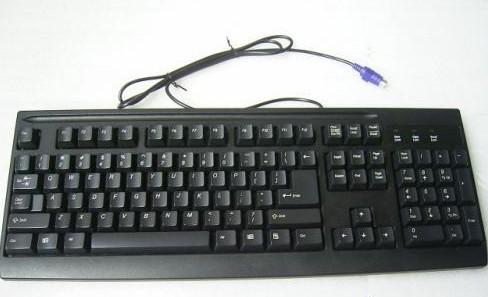 MỘT VÀI HÌNH ẢNH VỀ BÀN PHÍM
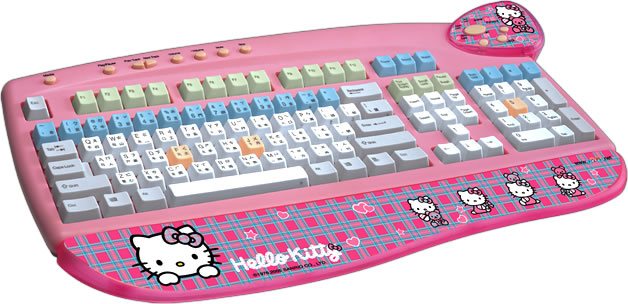 1. KHU VỰC CHÍNH CỦA BÀN PHÍM
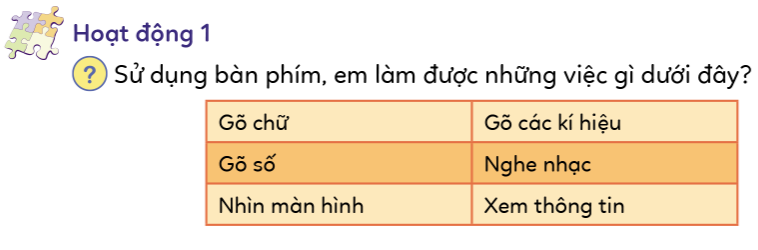 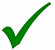 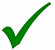 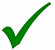 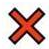 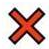 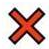 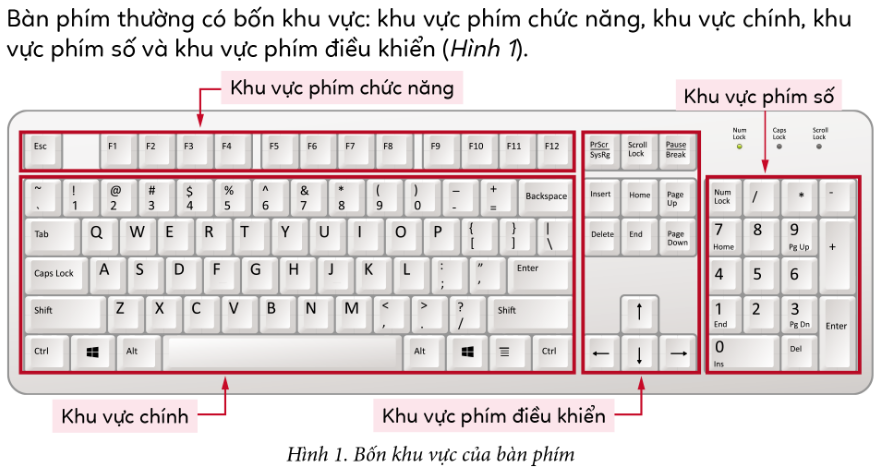 Khu vực chính giúp em gõ chữ, gõ số và gõ các kí hiệu.
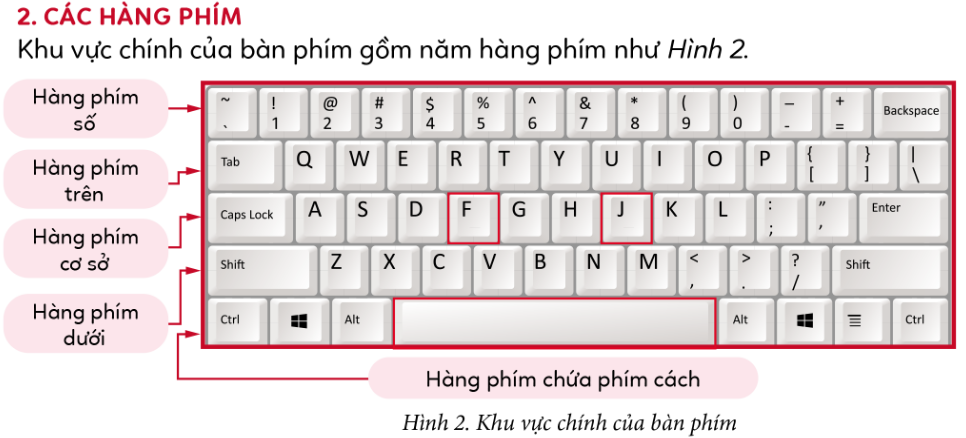 * Hàng phím số:
* Hàng phím trên:
* Hàng phím cơ sở:
* Hàng phím dưới:
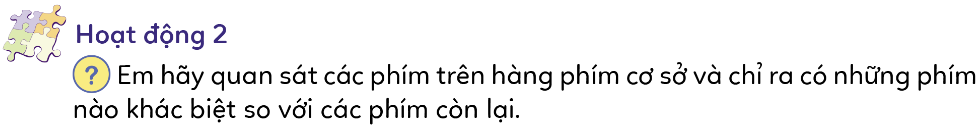 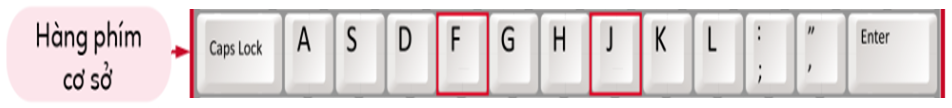 Phím F và phím J là hai phím có gai
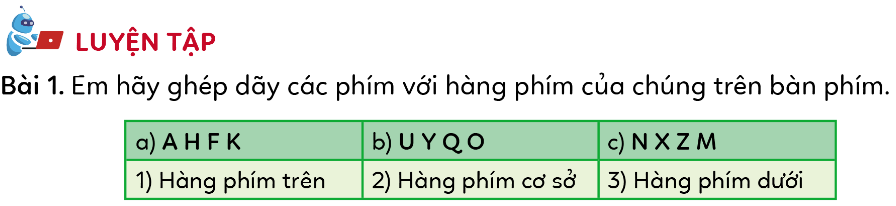 Kết quả:
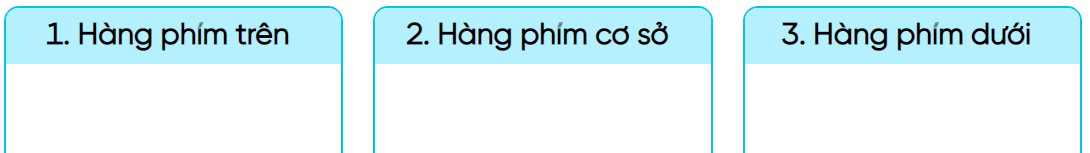 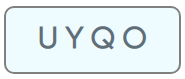 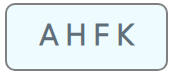 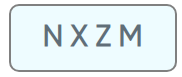 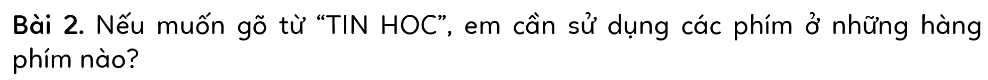 Gợi ý:
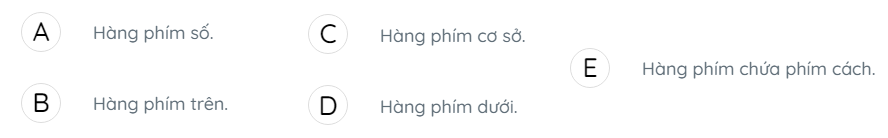 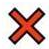 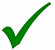 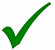 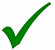 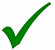 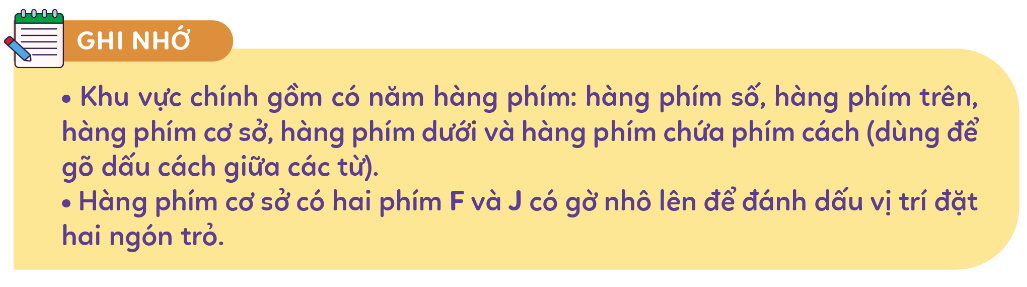 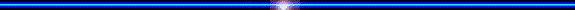 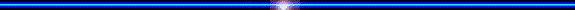 CỦNG CỐ BÀI HỌC
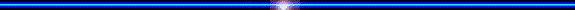 1)
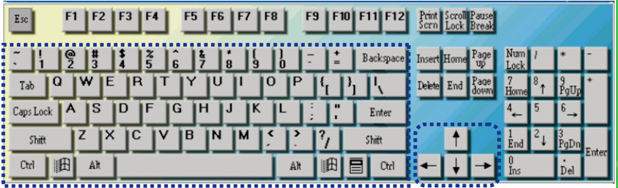 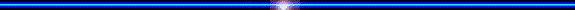 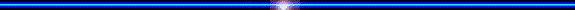 Hàng phím số
Hàng phím trên
B
A
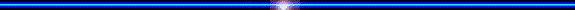 Hàng phím cơ sở
Hàng phím dưới
D
C
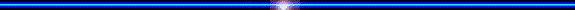 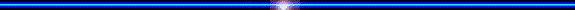 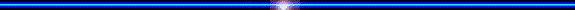 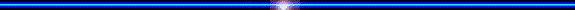 2)
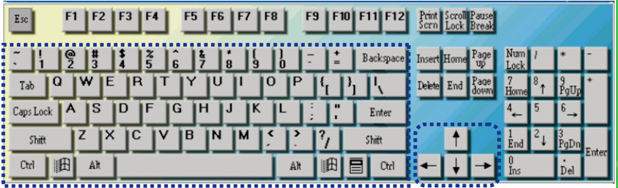 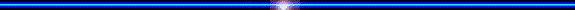 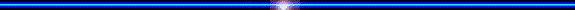 Hàng phím số
Hàng phím trên
B
A
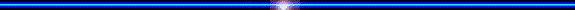 Hàng phím cơ sở
Hàng phím dưới
D
C
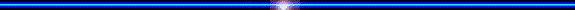 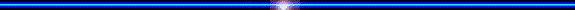 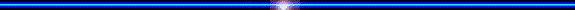 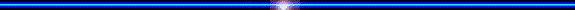 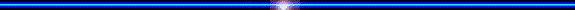 3)
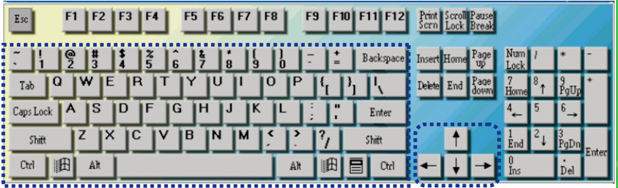 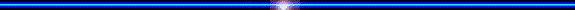 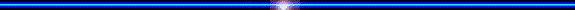 Hàng phím số
Hàng phím trên
B
A
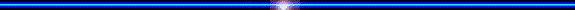 Hàng phím dưới
Hàng phím cơ sở
D
C
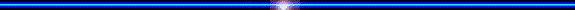 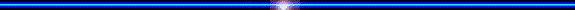 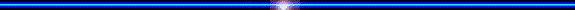 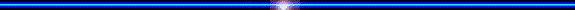 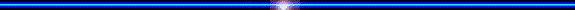 4)
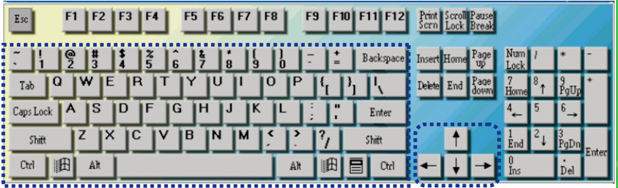 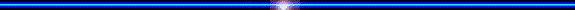 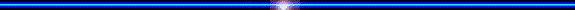 Hàng phím số
Hàng phím trên
B
A
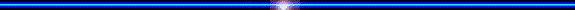 Hàng phím cơ sở
Hàng phím dưới
D
C
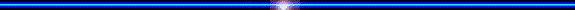 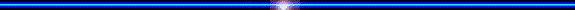 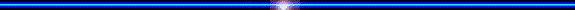 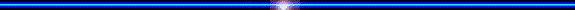 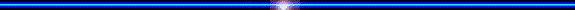 5)
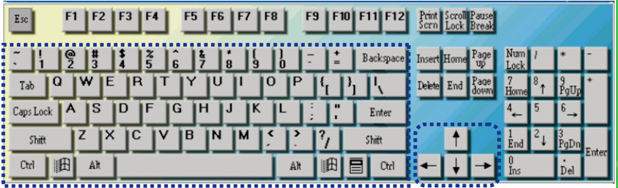 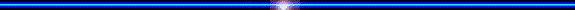 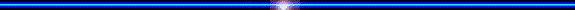 Phím ngắn
Phím cách
B
A
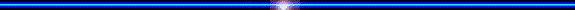 Phím to
Phím cụt
D
C
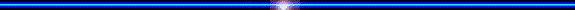 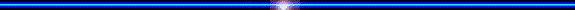 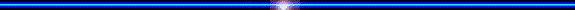 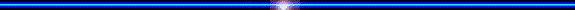 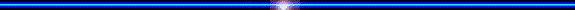 Hai phím có gai là:
6)
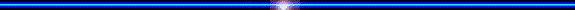 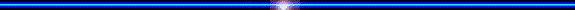 F và K
G và J
B
A
A và H
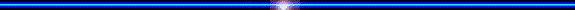 F và J
D
C
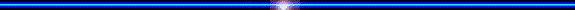 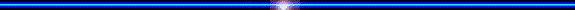 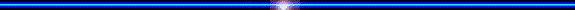 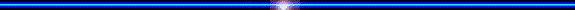 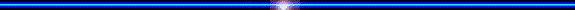 7.Hai phím có gai F và J thuộc hàng phím nào:
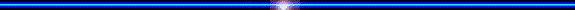 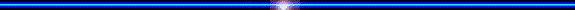 Hàng phím trên
Hàng phím số
B
A
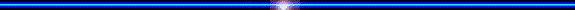 Hàng phím dưới
Hàng phím cơ sở
D
C
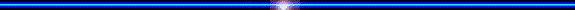 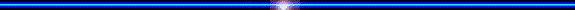 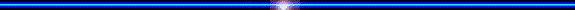 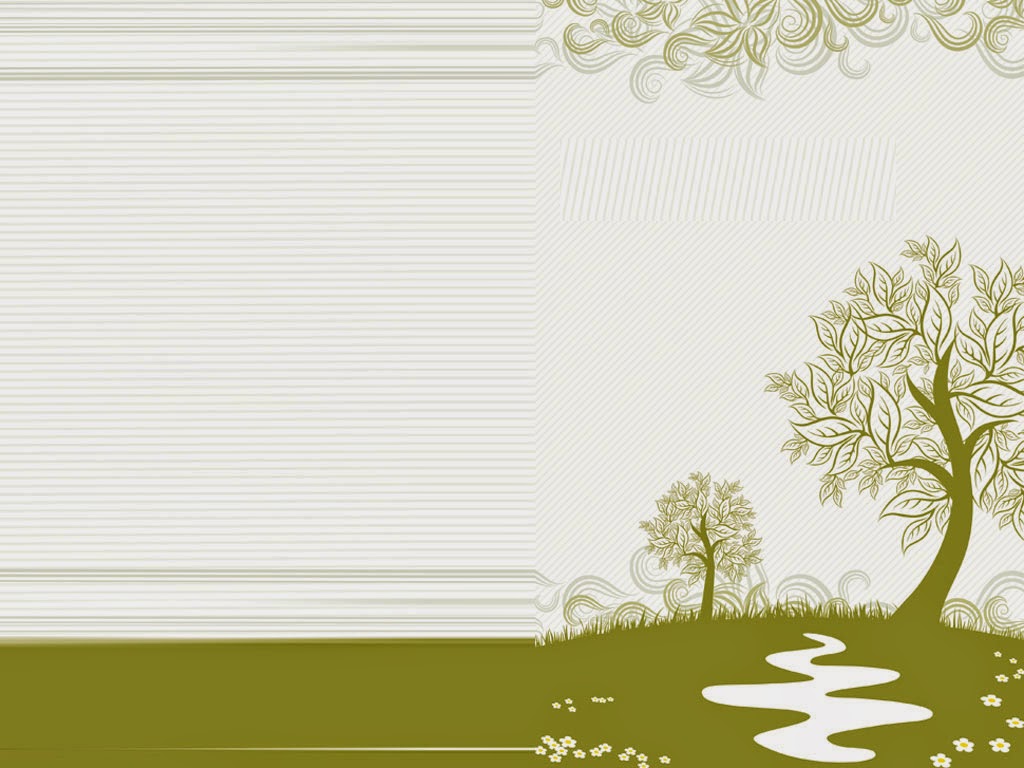 Thân ái chào tạm biệt!
Giáo viên: Vũ Văn Kỷ